cg-6. Blender の作業視野とカメラ視野
Blender の作業視野
	Blender の 3D ビューの視野		
Blender のカメラ視野
	Blender のカメラの視野
視野の操作法
平行移動：　SHIFTキーとマウスの中ボタンを押しながらマウス移動
視野の自由な回転（原点を基準）：　マウスの中ボタンを押しながらマウス移動  
視点の前後移動：マウスホイール　※ テンキーの「+」と「-」でも
作業視野とカメラ視野の切り替え
テンキーの「0」※ メニューの「ビュー (View)」の「カメラ (Camera)」でも
３次元コンピュータグラフィックス
実演シリーズ　　　　　金子邦彦
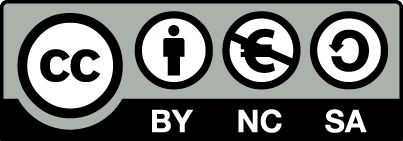 1
2
関連資料は，次のページで公開しています．
https://www.kkaneko.jp/db/index.html

金子研究室ホームページ
https://www.kkaneko.jp/index.html
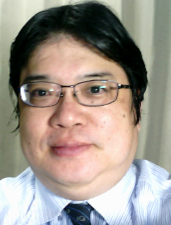 金子邦彦
3